16. Vankúšový katapult
Umiestnite predmet na veľký vzduchový vankúš a pustite niekoľko ďalších predmetov tak, aby ste prvý predmet vystrelili preč. Preskúmajte, ako závisí výstupná rýchlosť od relevantných parametrov.
Video
Video
Zákon zachovania energie
Horné ohraničenie výšky doletu
Univerzálne horné ohraničenie






Doletím toľkokrát vyššie, koľkokrát ťažšie budú spúšťané predmety
Existujúca práca
World Record Blob Jump (Rhett Allain, wired.com, Aug. 1, 2011)
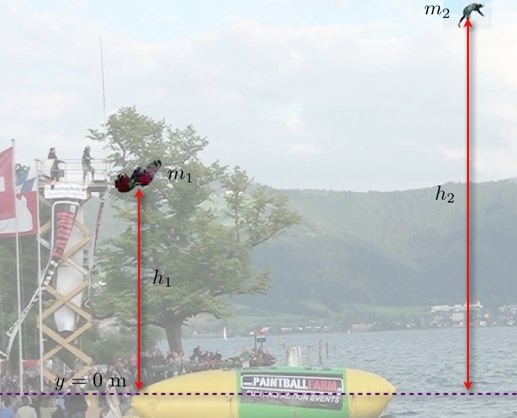 Spracovanie videa
Zákon zachovania hybnosti
Naivná interpretácia
Svetový rekord
Svetový rekord
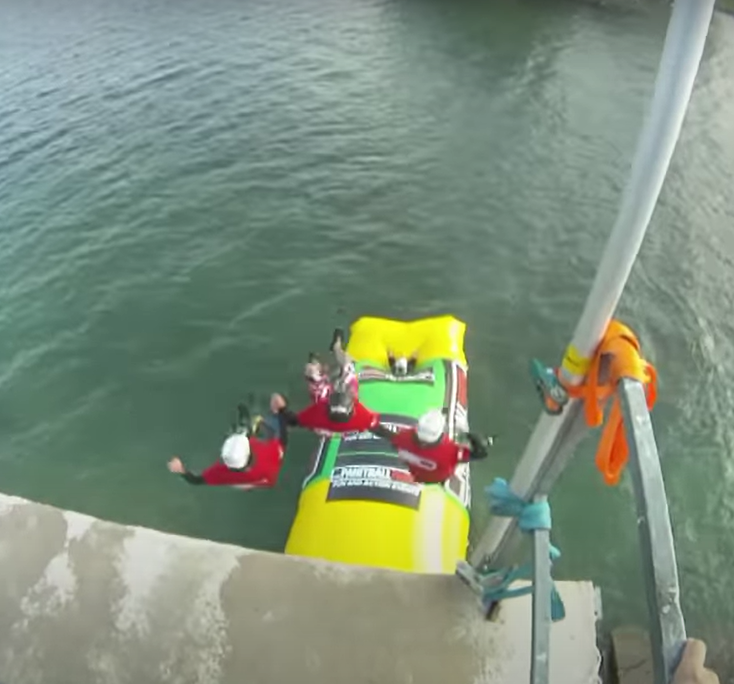 Hybnosť hýbe svetom?
A čo výskok z drepu?
Odkiaľ sa zobrala hybnosť? 

Hybnosť je vektor

Postup bol nesprávny!
Prevažovacia rampa
ZZH tak naozaj
U - trubica
Dynamika
Viem využiť celú energiu?
Výstupné závažie nesmie uletieť skôr, ako si zoberie všetku energiu
To je ťažké
Konštantný pomer síl
Poriadne počty
Výsledok
Svetový rekord
Hybnosť hýbe svetom
Vieme sa dostať na hranicu fyzikálne možného
Pri jednoduchom statickom zariadení
Vieme to spraviť ale aj podstatne horšie
Skúste si skočiť do vankúša z peria 
Základná úloha

Postaviť zariadenie, ktoré sa dostane blízko hranice danej zachovaním hybnosti a energie

Namerať závislosti od parametrov
Beyond ZZH
Šikovné nastavenie pomeru síl a rýchlostí

Teoreticky možné, experimentálne otázne 

Mohlo by predstavovať zaujímavé a efektné riešenie úlohy

Model tlakovej nádoby
Natlakujem a potom vypustím – ako odraz lopty